Красноярский край
Красноярский край
Образован 7 декабря 1934 года. Столица – город Красноярск. В границах практически полностью совпадает с Енисейской губернией.
- 13 городов краевого значения: Ачинск, Боготол, Бородино, Дивногорск, Енисейск, Канск, Красноярск, Лесосибирск, Минусинск, Назарово, Норильск, Сосновоборск, Шарыпово
- 8 городов районного значения: Иланский, Кодинск, Артемовск, Заозерный, Дудинка, Игарка, Ужур, Уяр
- 3 ЗАТО: г.Железногорск, г.Зеленогорск, поселок Солнечный.
Красноярск
Один из крупнейших городов России, крупнейший культурный, образовательный, экономический и промышленный центр Восточной Сибири. 20 мая 2021 года Красноярску было присвоено звание «Город трудовой доблести».
Город расположен в середине России, на обоих берегах Енисея на стыке Западно-Сибирской равнины, Среднесибирского плоскогорья и Саянских гор в ущелье, образованном самыми северными отрогами Восточного Саяна.
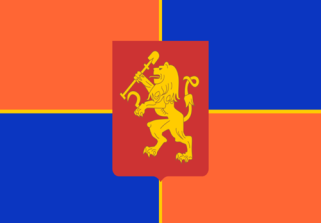 Диксон
Диксон – поселок городского типа - расположен на северо-западной оконечности Таймырского полуострова, в устье Енисейского залива, на побережье Карского моря и является самым северным портом в России. Это арктический порт, с которым связана история освоения Северного морского пути.
7 сентября 1915 года радиостанция Диксон впервые вышла в эфир. Эта дата считается днём основания поселка Диксон.
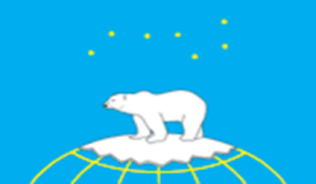 Дудинка
Дудинка основана в 1667 году.
5 марта 1951 года село Дудинка переименовано в город.
Дудинка – город-порт находящийся на севере Красноярского края за полярным кругом. Является административным центром Таймырского Долгано-Ненецкого района. Несколько сотен лет назад здесь было зимовье на Енисее, но сама Дудинка была основана как морские ворота Норильского промышленного района. Сейчас сюда прибывают корабли из Мурманска по Северному морскому пути и из Красноярска по Енисею.
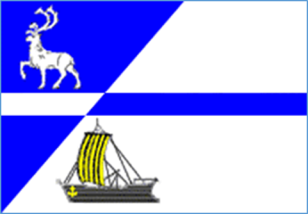 Норильск
Основан в 1935 году, 15 июля 1953 года поселок Норильск получил статус города. 
Норильск – горд на севере Красноярского края, на юге Таймырского полуострова. Город является вторым по численности населения в крае после Красноярска.
Крупный центр цветной металлургии – Заполярный филиал горно-металлургической компании «Норникель»
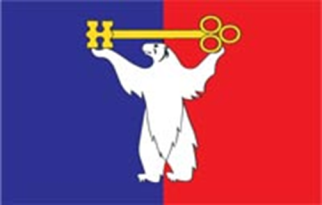 Игарка
Город расположен на берегу Игарской протоки Енисея. Находится за полярным кругом, в зоне распространения вечной мерзлоты. 
В начале 20 века на месте города существовал стан Старая Игарка. В 1929 году начали строить порт по вывозу леса. В 1931 году поселок получил статус города.
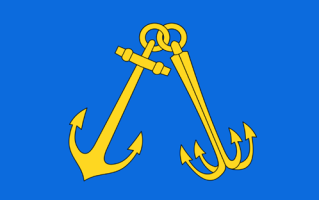 Туруханск
Туруханск находится к северу от Красноярска, при впадении р. Нижней Тунгуски в Енисей, в 120 км от полярного круга. 
Основан Туруханск был в 1657 году как село Монастырское до 1924 года. С 1924г. по 1930г. преобразовано в город Ново-Туруханск. В 1930 году переименован в Туруханск село, утратившее статус города.
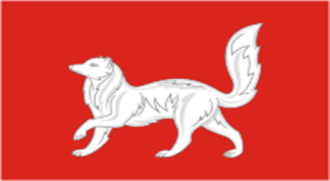 Енисейск
Город расположен на левом берегу Енисея, ниже впадения в него Ангары. Енисейск был основан как острог в 1619 году и благодаря своему выгодному географическому расположению быстро стал центром Восточной Сибири, отсюда движение русских землепроходцев на юг и восток.  В 1676 году Енисейск становится городом, в его ведения поступают все поселения и остроги по Енисею, а также вся заенисейская Сибирь. Основной деятельностью жителей был рыбный и пушной промысел. В 1708 году Енисейск становится уездным городом Сибирской губернии. Енисейская ярмарка была главным центром пушной торговли Сибири в 18 веке. Енисейск входит в список исторических городов России.
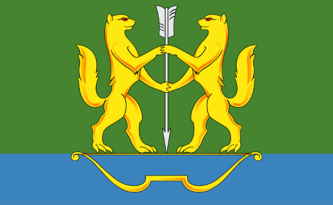 Лесосибирск
Расположен на берегу реки Енисей , в 30 км от устья Ангары.
История города Лесосибирска начинается с1640 года. Первопоселенцы обосновались и поселились на реке Маклаковка. Поселение получает название Маклаково. В 1953 году село Маклаково получило статус рабочего поселка. В 1960-е года были открыты Новоенисейский и Новомаклаковский лесодеревообрабатывающие комбинаты.
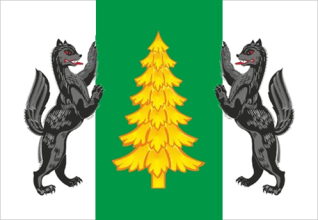 Богучаны
Богучаны – старинное сибирское село. Годом основания села считается 1642 год. Расположено на левом берегу Ангары, обе стороны которой покрыты таежным лесом.
Богучанский район богат большими запасами полезных ископаемых. В районе ведется строительство железной дороги, еллюлозно-бумажного комбината и Богучанского алюминиевого завода.
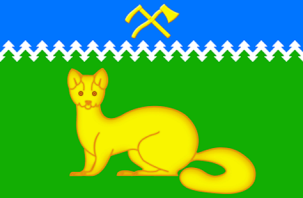 Кодинск
Расположен в 11 км от Богучанской ГЭС, стоящей на реке Ангаре. 
В 1930 году на месте современного города была основана деревня Кодинская Заимка. В 1978 году деревня Кодинская Заимка отнесена к категории рабочих поселков в связи с работами по строительству Богучанской гидроэлектростании и переименована в Кодинский. В 1989 году поселок Кодинский преобразован в город Кодинск.
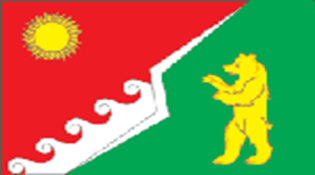 Ачинск
В 1683 году на месте при впадении в реку Чулым реки Аченки, на месте современного города, был построен острог. В 1782 году Ачинск получает статус уездного города Томской области, а в 1822 году населенный пункт стал городом Енисейской губернии. В 1990 году Ачинск был внесен в список городов России, которые имеют историческую и культурную ценность всероссийского значения.
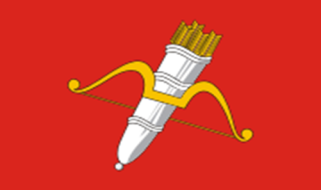 Боготол
Становление и развитие Боготола во многом связано с Московско-Сибирским трактом, а также с Сибирской железнодорожной магистралью.
Боготол основан в 1893 году как поселок при железнодорожной станции на Транссибе с крупными путейскими мастерскими. В 1911 году поселку Боготол был присвоен статус города.
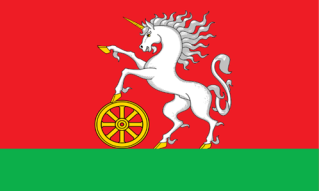 Канск
Один из важнейших промышленных и культурных центров Красноярского края. Самый восточный город края, имеет неофициальный статус «восточной столицы Красноярского края».
Основан в 1636 году в качестве острога и оборонительного сооружения от набегов енисейских киргизов, с 1822 года имеет статус города. Является одним из старинных городов Восточной Сибири.
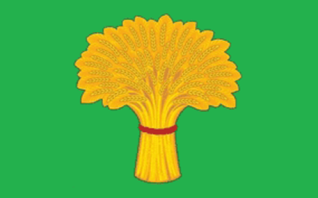 Бородино
Образован в 1945 году как поселок угольщиков при Ирша-Бородинском угольном разрезе. Название получил от села Бородино, находящегося в 5 км от города. Село получило имя Бородино еще в 1827 году в честь сражения на Бородинском поле в 1812 года.
Летом 1981 года поселок Бородино получил статус города.
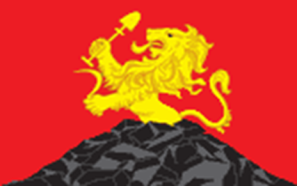 Заозёрный
Город расположен на реке Барге (левый приток Кана, бассейн Енисея).
В 1694 году местным населением были обнаружены соляные ключи и открылась соляная варница. Первое поселение, Троицко-Заозёрная слобода, было основано в августе 1776 года. Основной целью основания поселения явилась возможность добычи здесь слюды для окон церквей и монастырей. Для разработки слюды был создан Троицкий слюдяной завод, давший первое название поселку.
7 января 1939 года село Заозёрное было преобразовано рабочий поселок Заозёрный, который 13 октября 1948 года получил статус города.
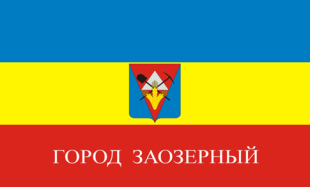 Уяр
Первое поселение на месте современного города было основано в 1760 году, построена почтовая станция и ямская изба. В коне 19 века образована железнодорожная станция Уярская, в 1897 году переименованная в станцию Ольгино, затем в станцию Клюквенная. Постепенно станция и село Уяр слились в один населенный пункт. 1 июля 1934 году селение Уяр (с селением Клюквенное при железнодорожной станции) переименовать в рабочий поселок «Уяр».
В 1944 году рабочий поселок получил статус города.
Город расположен в предгорьях Восточного Саяна на реке Уярка (бассейн Енисея).
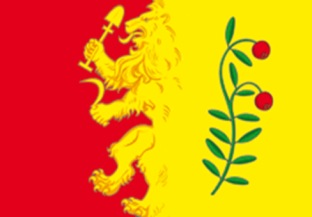 Иланский
Основан в 1645 как деревня Иланская. Название дано по расположению на реке Иланке (правый приток Кана). В 1894 году в связи строительством Транссибирской магистрали недалеко от села началось строительство депо и станции. При станции возник поселок железнодорожников. В 1939 году поселок был преобразован в город Иланский.
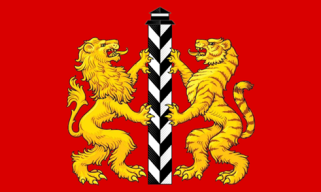 Дивногорск
Город расположен на правом берегу реки Енисей, в 20 км к юго-западу от Красноярска, в 6 км от устья реки Маны в отрогах Восточного Саяна. Первым населенным пунктом, находящееся в городском подчинении, было село Овсянка основанное в 1671 году.  В 1888 году на месте современного Дивногорска был основан Красноярский Знаменский общежитский мужской скит. Со временем монастырь превратился в поселок Скит. С февраля 1956 года с окончательным выбором Шумихинского свора для сооружения Красноярской ГЭС старый поселок Скит превратился во временный поселок гидростроителей, почти вплотную примыкавший к ГЭС. 12 марта 1957 года поселок был переименован в Дивногорск. Название он получил от Дивных гор, расположенных на противоположном, левом берегу Енисея. Статус города был присвоен 1 февраля 1963 года. В декабре 1971 года произошел официальный запуск новой Красноярской ГЭС.
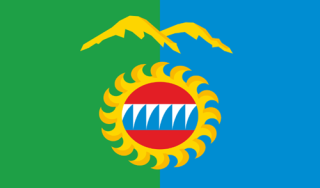 Сосновоборск
Основан в 1971 году как рабочий поселок в связи со строительством Красноярского завода автомобильных и тракторных прицепов и полуприцепов. С 1973 года называется Сосновоборском, название мотивировано окружающими поселок сосновыми борами. Город расположен на правом берегу Енисея, не далеко от Красноярска и некоторое время являлся частью Ленинского района.
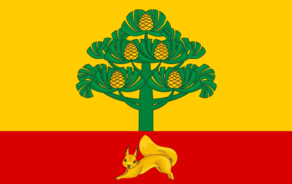 Железногорск
Город расположен на берегах небольших рек Кантат и Байкал (в правобережной части бассейна реки Енисея) в предгорьях Атамановского хребта – острога Саян. ЗАТО (закрытое административное-территориальное образование) – особый статус город получил в связи с секретными градообразующими предприятиями оборонной (атомной, и, позже, космической) промышленности. В 1950 году начинаются работы по подготовке горнопроходческих работ в скальном массиве, предназначенном для размещения Горно-Химического Комбината (ГХК). населенный пункт получает статус города и 2 названия: официальное – Красноярск-26, секретное – Железногорск.
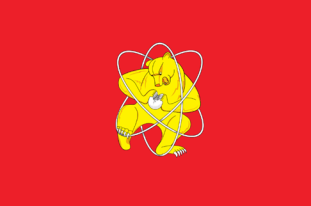 Зеленогорск
Город расположен на левом берегу реки Кан в устье реки Барги.
Первые упоминания о деревне Усть-Барга на месте современного города датированы 1735 годом. В 1925 году село Усть-Барга получило статус поселка. 18 июля 1956 года состоялась торжественная закладка первого жилого дома для будущего города. В 1957 году были начаты работы по подготовке территории к строительству Государственного электрохимического завода по производству оружейного урана.
Зеленогорск имеет статус ЗАТО, раньше носил названия Заозерный-13, затем Красноярск-45.
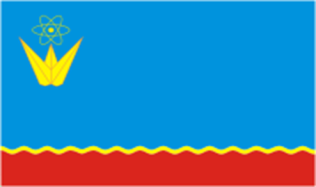 Солнечный
Расположен в юго-западной части Красноярского края. Со всех сторон окружен территорией Ужурского района.
Образован 19 октября 1965 года, как военный городок ракетчиков Ужур-4 Ужурской ракетной дивизии. Имеет статус ЗАТО.
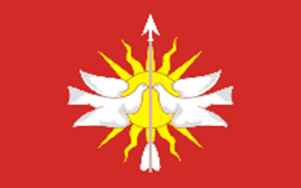 Ужур
Город расположен на реках Ужурке и Чернавке.
Основан в 1760 году, до 1822 года был небольшой деревней (улусом), населенной хакасами. С 1822 года – центр Ужурской волости Ачинского уезда Енисейской губернии. В феврале 1942 года Ужур получил статус рабочего поселка. В 1953 году рабочий поселок Ужур почил статус города.
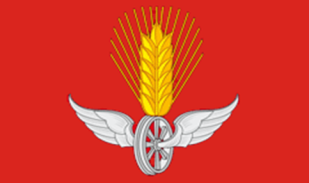 Назарово
Город расположен на левом берегу Чулыма (приток Оби).
В 1700 году на месте современного города появилась деревня Назаровская. В конце 19 века в районе Назарово были найдены месторождения бурого угля. В 1946 году село получило статус рабочего поселка. В послевоенные годы был открыт угольный развез, построена Назаровская ГРЭС. В 1961 года рабочий поселок получил статус города.
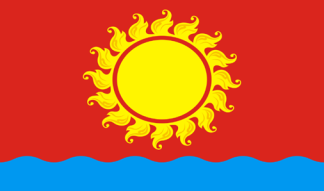 Шарыпово
Город расположен на стыке предгорий Кузнекого Алатау и Назаровской котловины на реке Кадат (приток Береша бассейн Чулыма).
В 18 веке на месте современного города появилось поселение Шарыповское. 
Весной 1977 года село получило статус рабочего поселка, а июле 1981 года Шарыпово преобразован в город. Развитие города связано с освоением КАТЭК: Березовским угольным разрезом и Березовской ГРЭС.
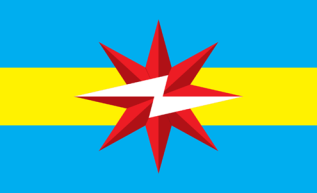 Шушенское
Поселок городского типа расположен на юге края, близь впадения реки Шушь в Енисей. В 1744 году на месте современного поселка было основано поселение Шушь. Основанием поселения было вызвано очень выгодным положением этого места, где проходила дорого от Абаканского к Саянскому острогу. После земельной реформы 1822 года Шушенское получило статус села. В середине 19 века село становится местом для ссылки декабристов, а позже революционеров.  В 1963 году началось строительство Саяно-Шушенской ГЭС. В 1976 году был открыт государственный природный заповедник «Саяно-Шушенский». В 1992 году музей «Сибирская ссылка В.И.Ленина» преобразовали в историко-этнографический музей-заповедник «Шушенское». В 199 году был создан уникальный национальный парк «Шушенский бор».
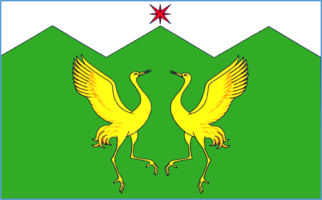 Минусинск
Минусинск расположен в южной части Красноярского края, в центре лесостепной Минусинской котловины, по обоим берегам Минусинской протоки Енисея. Протока делит город на две части – старую, сохранившую черты сибирского города 19 века, и новую, где расположены современные многоэтажные микрорайоны.
Город был основан в 1739 году при впадении реки Минусы в судоходный приток Енисея, как село Миньюсинское (позже – Минусинское). После образования в1822 году Енисейской губернии с центром в Красноярске Минусинск получил статус города и окружного центра. С развитием золотопромышленности и заселением Минусинской котловины город становится главным торговым и культурным центром большого и развитого сельскохозяйственного региона.
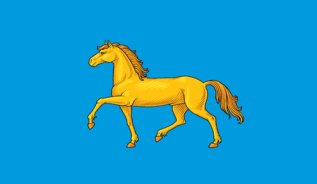